BİLİNÇLİ İNTERNET KULLANIMI VE ANNE BABALARA ÖNERİLER
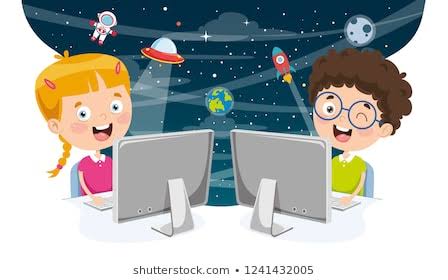 DİNLEDİĞİNİZ İÇİN TEŞEKKÜRLER…


     NİGAR ÇELİK
REHBER ÖĞRETMEN